КОНСОЛИДАЦИЯ МЕЛКИХ ЗАКУПОКНИУ ВШЭ
Дирекция по корпоративным закупкам и торгам
Высшая школа экономики, Москва, 2017
www.hse.ru
Почему это важно?
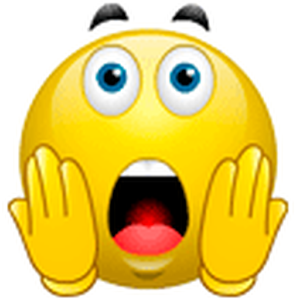 фото
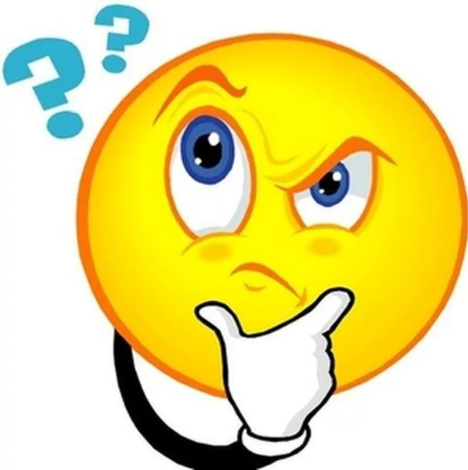 фото
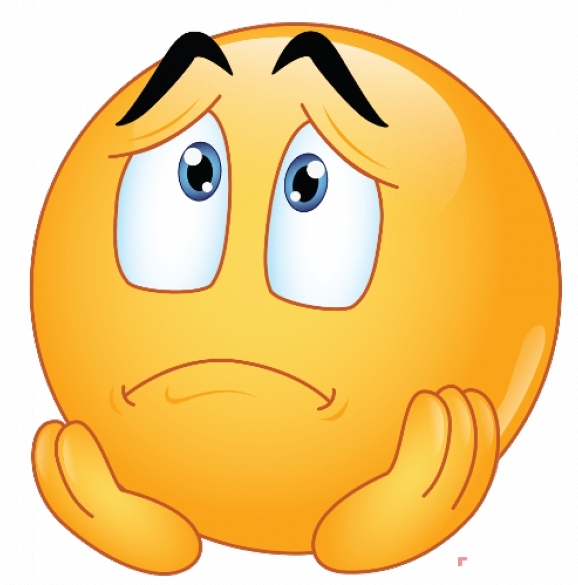 фото
Высшая школа экономики, Москва, 2017
К чему стремимся?
фото
фото
фото
Высшая школа экономики, Москва, 2017
Что мы предлагаем?
1. Планировать свои закупки на будущий год и своевременно подавать заявки на приобретение товаров, работ, услуг
Высшая школа экономики, Москва, 2017
Что мы предлагаем?
2. Объединять несколько микро счетов от одного поставщика                                  в более крупный счет (до 150 т. р. каждый счет)
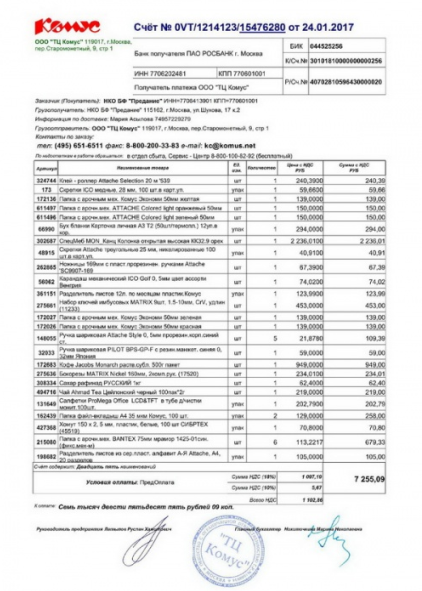 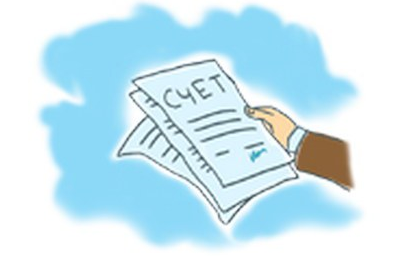 Высшая школа экономики, Москва, 2017
Что мы предлагаем?
Высшая школа экономики, Москва, 2017
Примеры возможного укрупнения договоров ГПХ
Услуги связаны с оказанием/обеспечением экспертной/
образовательной/
аналитической деятельности НИУ ВШЭ =>  
3 договора
до 350 000 р.
каждый
по пп.8 п. 12.8.1
Положения о закупке
Высшая школа экономики, Москва, 2017
Примеры возможного укрупнения договоров ГПХ
1 договор
до 150 000 р.
на 5 месяцев
с ежемесячной оплатой на основании акта 
по пп. 24 п. 12.8.1
Положения о закупке
1 договор
до 150 000 р.
на 5 месяцев
с ежемесячной оплатой на основании акта
по пп. 24 п. 12.8.1
Положения о закупке
Высшая школа экономики, Москва, 2017
СПАСИБО ЗА ВНИМАНИЕ!Ждем ваши вопросы и предложенияtobernibesova@hse.ruвн.тел. *11736директор по корпоративным закупкам и торгам Т.М. Обернибесова
Высшая школа экономики, Москва, 2017
www.hse.ru